Становление учебной самостоятельности младшего школьника
Установочный семинар
09.11.2016
Развивающемуся обществу нужны современно образованные, предприимчивые люди, которые смогут самостоятельно принимать ответственные решения в ситуации выбораРЕШЕНИЕ ДАННОЙ ЗАДАЧИ НА ВСЕХ СТУПЕНЯХ ОБРАЗОВАНИЯ
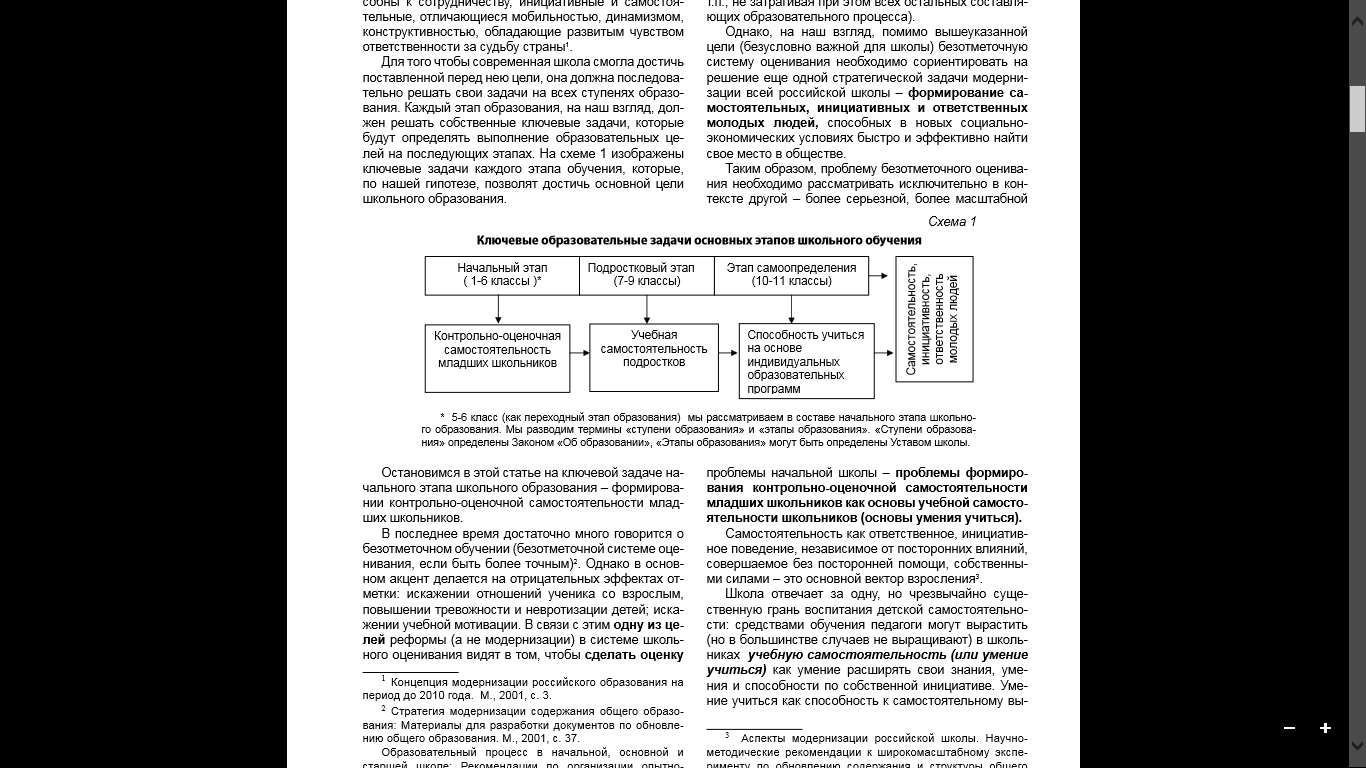 ТЕМА ОБСУЖДЕНИЯ:
Формирование контрольно-оценочной самостоятельности школьников как основы будущей учебной самостоятельности подростков
Определение понятия
Контрольно-оценочная самостоятельность 
младших школьников
Самостоятельность - ответственное, инициативное поведение, независимое от посторонних влияний, совершаемое без посторонней помощи, собственными силами.
это основной вектор взросления
Учебная самостоятельность как умение учиться:
умение расширять свои знания, умения и способности по собственной инициативе;

способность к самостоятельному выходу за пределы собственной компетентности для поиска способов действия в новых ситуациях 

«Соизмеряя свои возможности и условия достижения цели, ребёнок не останавливается перед задачей, для решения которой у него нет готовых средств, не ждет, чтобы его выручили, не объявляет задачу неинтересной, но ищет способы ее решения».
Становление у младшего школьника способности к оценке границ своих знаний и умений


Условие самостоятельной постановки учеником задачи следующего шага обучения в основной школе
Составляющие КОС:
умение опознать задачу как новую;
 оценить свои возможности действовать в новой ситуации;
 отделить известное от неизвестного
Сам ученик обычно не ведает, где проходит граница его знаний. Не зная, чего он не знает, ребенок не знает, что ему следует узнать. И не пробует узнавать…
Сам ученик  обычно не принимает решения о том, что он готов предъявить свои знания взрослому для оценки. Это решение почти всегда ученику навязывается. 
Сам ученик  почти никогда не участвует в принятии решения о том, усвоена ли тема, можно ли переходить к изучению нового материала. 
Сам ученик крайне редко имеет возможность примерить уровень сложности задачи к своим возможностям и потребностям осваивать этот способ действия.

Ученику редко предоставляется возможность
приобрести и проявить контрольно-оценочную самостоятельность.
Этапы становления контрольно-оценочной самостоятельности
1 этап – переход от дошкольного к школьному образованию (1-й класс); 
2 этап – совершенствование (опробование) форм и способов контроля и оценки в условиях формирования классного сообщества (2-й класс – первое полугодие 4-го класса); 
3 этап – рефлексивный – переход от начальной школы к основной (второе полугодие 4-го – 6-й класс).
Этапы построения КОС младших школьников в оценке своих знаний и умений
1 этап –первый класс

Основная задача - научиться ребенку сопоставлять свои действия с заданным образцом. 
Центральное место в деятельности учащихся отводится  пооперационному контролю.
В оценочной деятельности ретроспективная оценка ученика предшествует учительской оценке.
Закладываются основы будущей рефлексивной оценки – знания о собственном знании и незнании, о собственных возможностях и ограничениях. 
Действует правило «добавлять, а не вычитать»
К концу первого года обучения:
сравнивать действие (отдельные операции) и результат с готовым образцом;
по заданным критериям оценить свои действия и соотнести свою оценку с оценкой учителя;
предъявить на оценку свои достижения по заданному или назначенному самим ребенком критерию;
отделить известное от неизвестного в знаниях (способах действия с предметом), задать «умный» вопрос.
Этапы построения КОС младших школьников в оценке своих знаний и умений
Второй этап - 2- 4 (1 полугодие) классы:
Совершенствование работы учащихся над пооперационным (процессуальным) контролем освоения способов деятельности. 
 Начинается работа над формированием рефлексивного контроля (контроль за способом действия).
 Действие оценки полностью дифференцируется (работа оценивается как сумма многих умений).
 Начинается работа над прогностической оценкой (Справлюсь ли я с решением?)
К концу второго этапа обучения:
определять возможные «ошибкоопасные» места, например, в тексте;
устанавливать возможные причины возникающих ошибок и намечать план их индивидуальной ликвидации и коррекции;
устанавливать границу  применимости того или иного способа действия (рефлексивный контроль), выделять из группы заданий то, которое не соответствует данному способу решения;
классифицировать задания по сложности, выбирать объем и уровень сложности заданий для индивидуальной самостоятельной работы;
формализовать оценку своих действий с помощью, например, баллов на основе суммы разных умений (по совокупности критериев).
Этапы построения КОС младших школьников в оценке своих знаний и умений
3 этап – 4 (2 полугодие)-5 классы
Учащиеся вместе с учителем выходят на полный цикл контроля и оценки. 
 На ведущее место выходит рефлексивный контроль и рефлексивно-прогностическая оценка в новых, нестандартных ситуациях.
Полный цикл контрольно-оценочной деятельности:
определяют то, что будет проверяться (работа с критериями);
составляют проверочные задания (в том числе, с «ловушками») под составленные критерии;
выделяют сложность заданий, приписывают баллы сложности;
создают (или ищут) образец для проверки задания (работы);
сопоставляют полученные данные с образцом;
дают характеристику ошибок и выдвигают  гипотезы об их причинах;
составляют (или ищут) корректировочные задания или новую «индивидуальную» проверочную работу с последующим их выполнением;
сообщают учителю (сверстнику) о готовности предъявить свои достижения (результаты) для  публичной  оценки;
переводят (по необходимости) формализованные свои оценочные шкалы в общепринятую пятибалльную систему оценивания.
Выводы:
Задача школы – вырастить самостоятельных, инициативных и ответственных молодых людей, способных быстро и эффективно найти своё место в обществе.
Школа должна учить мыслить на основе полученных знаний, знания должны служить развитию личности, а не быть самоцелью.
Необходимо переориентировать контроль, направленный на результат обучения, на контроль над процессом познания.
Контроль должен быть мотивирующим и диагностирующим, а оценка – рефлексивной и прогностической.